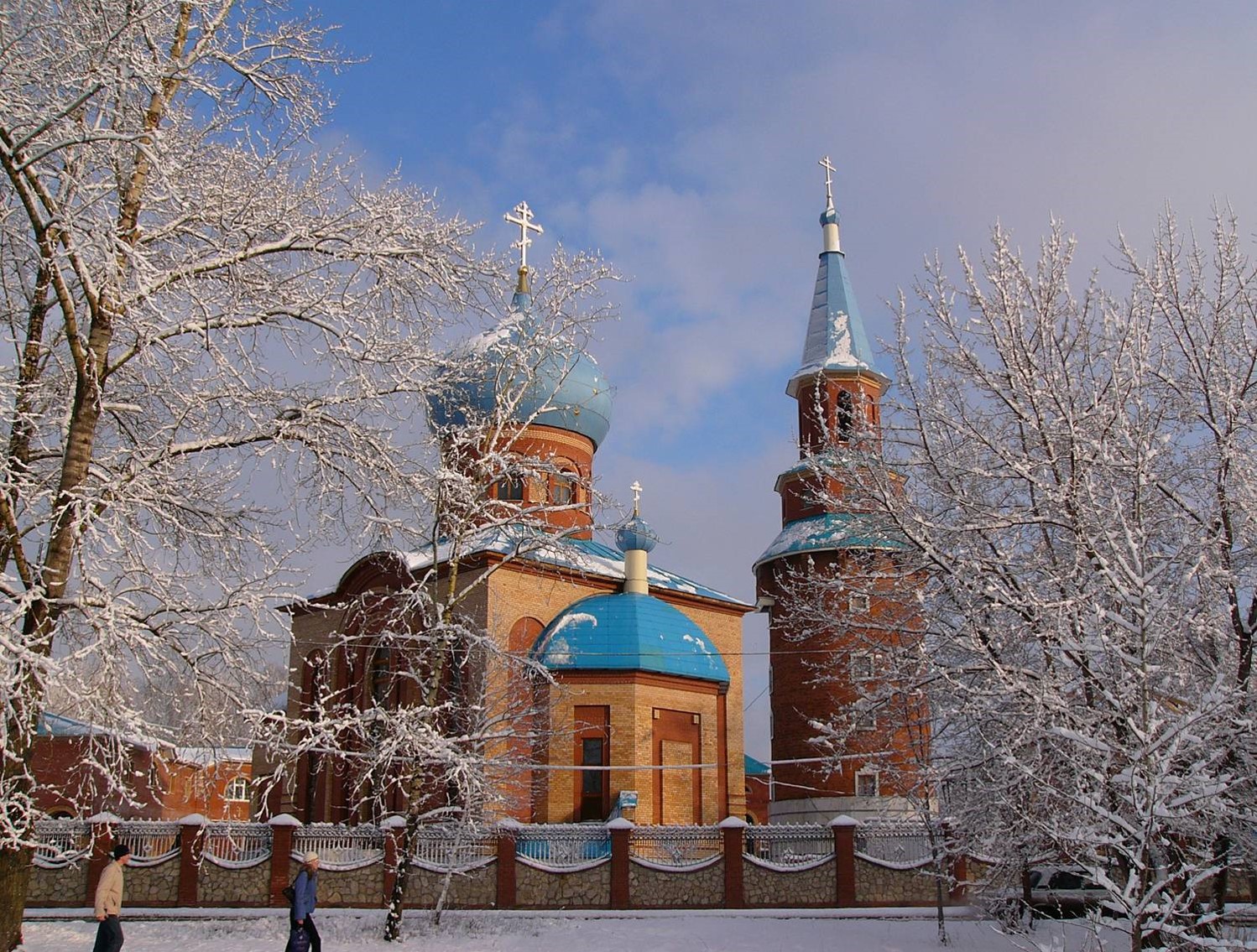 НОУ Православная СОШ 
«Благое Отрочество»
УРОК № 11
ИСААК   КАК ОБРАЗ ПОСЛУШАНИЯ
Проблема урока:
Как выполнить волю Божию?
Готовы ли  мы к этому?
По страницам Ветхого Завета
Сравните эти картины
Высшее испытание веры Авраама – принесение в жертву сына Исаака
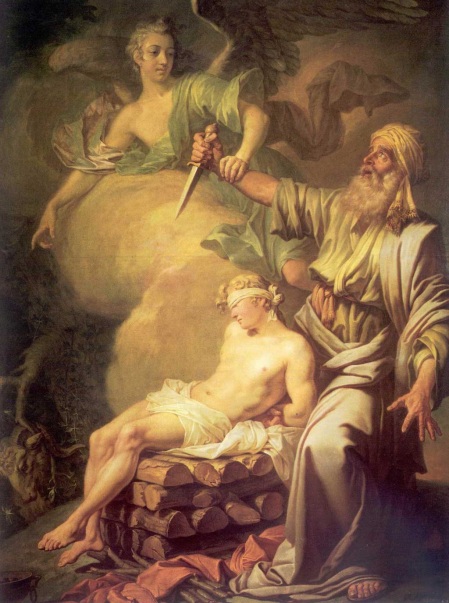 Микеланджело Караваджо. 1602 г.
А. П. Лосенко. 1765 г.
Шнорр фон Карольсфельд
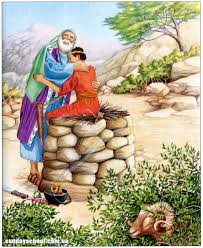 Подумайте и ответьте на вопросы:
Назовите главные качества Авраама?
Назовите главные качества Исаака?
Почему Бог не допустил, чтобы Авраам принес своего любимого сына в жертву?
Как Бог вознаградил веру Авраама?
Дополните предложения:
1.Непослушание происходит- 
2. Воля грешного человека –
3. Через послушание Богу, человеческая воля – 
4. Из любви к Богу  человек –
Дополните предложения:
Непослушание  происходит от гордости и отдаляет человека от Бога.
Воля грешного человека сопротивляется воле Божественной.
Через послушание Богу, человеческая воля исцеляется и подчиняется святой воле.
Из любви к Богу человек выбирает послушание Ему.
Обсудите в группах:
Выскажите свое мнение о последствиях непослушания детей своим родителям.
Дайте три совета детям, которые не слушают своих родителей.
Составьте связь понятий:
Послушание – радость – красота – счастье – жертвенность
Гора Мориа, где Авраам приносил в жертву Исаака
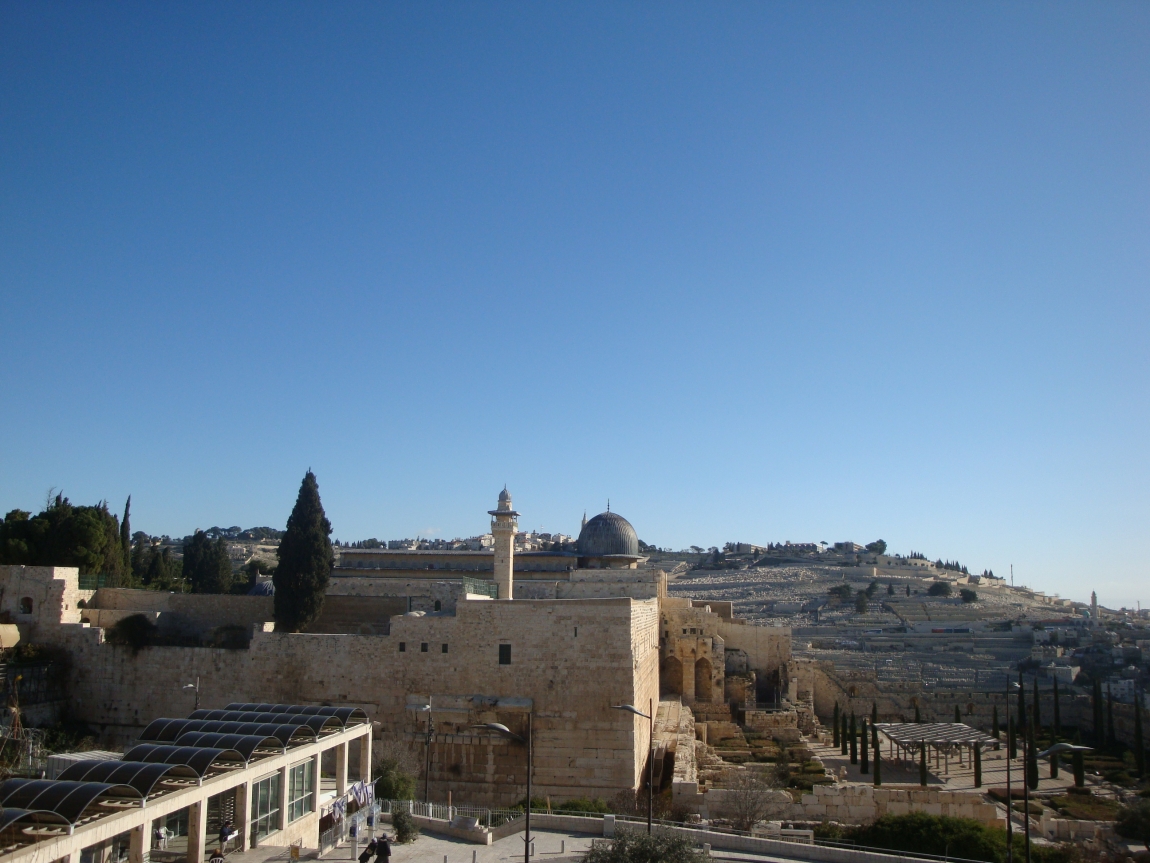 Воин-мученик Евгений Родионов
Баллада об Евгении Родионове.
Исполняет
Александр Маршал
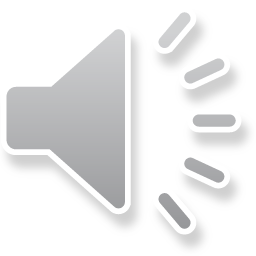 Проблема урока:
Как выполнить волю Божию?
Готовы ли  мы к этому?
Домашнее задание
1. Урок 11
2. Сочинение
(Темы на доске)